32장 만유의 주재
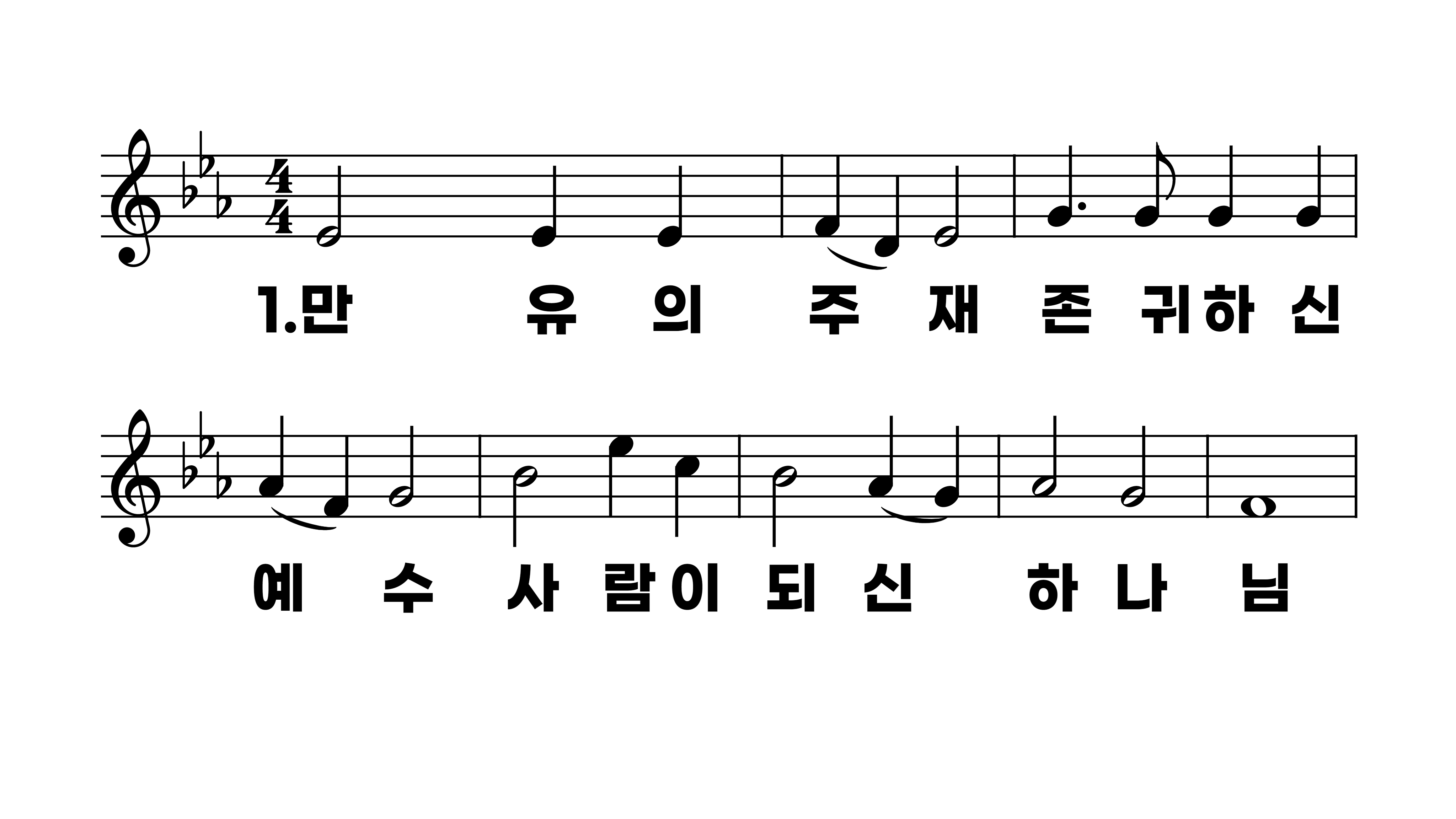 32장 만유의 주재
1.만유의주재
2.화려한동산
3.광명한해와
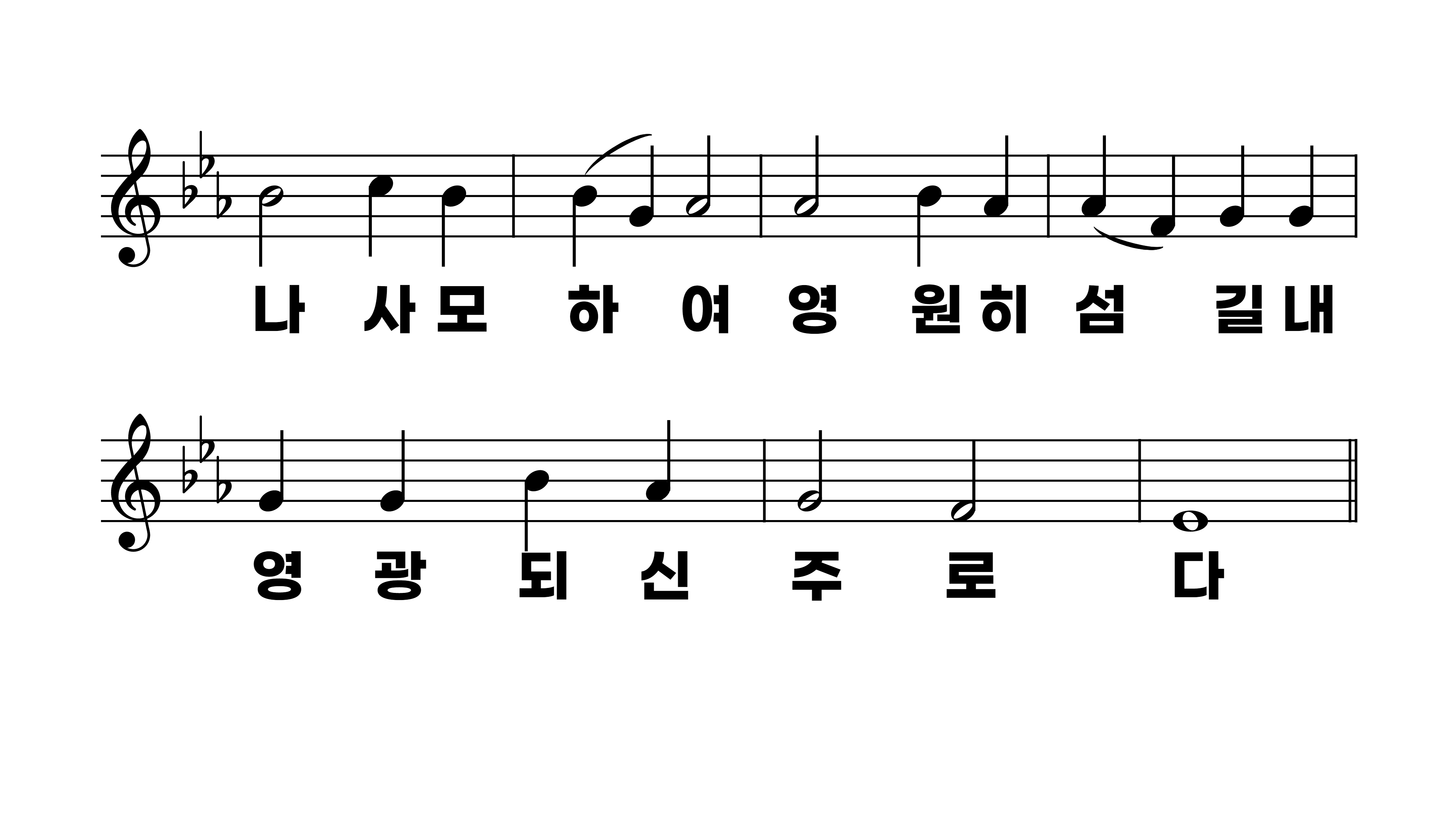 32장 만유의 주재
1.만유의주재
2.화려한동산
3.광명한해와
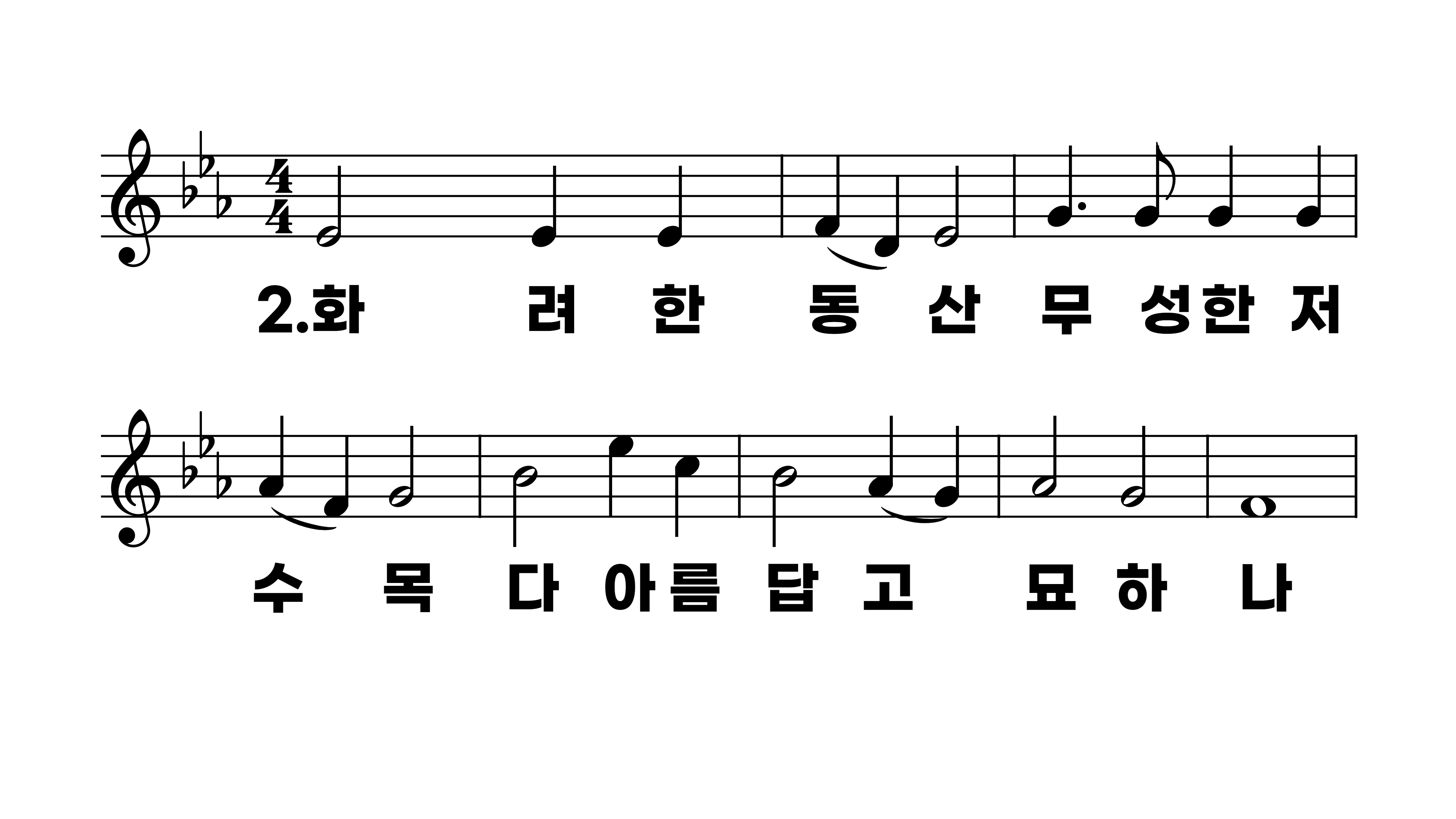 32장 만유의 주재
1.만유의주재
2.화려한동산
3.광명한해와
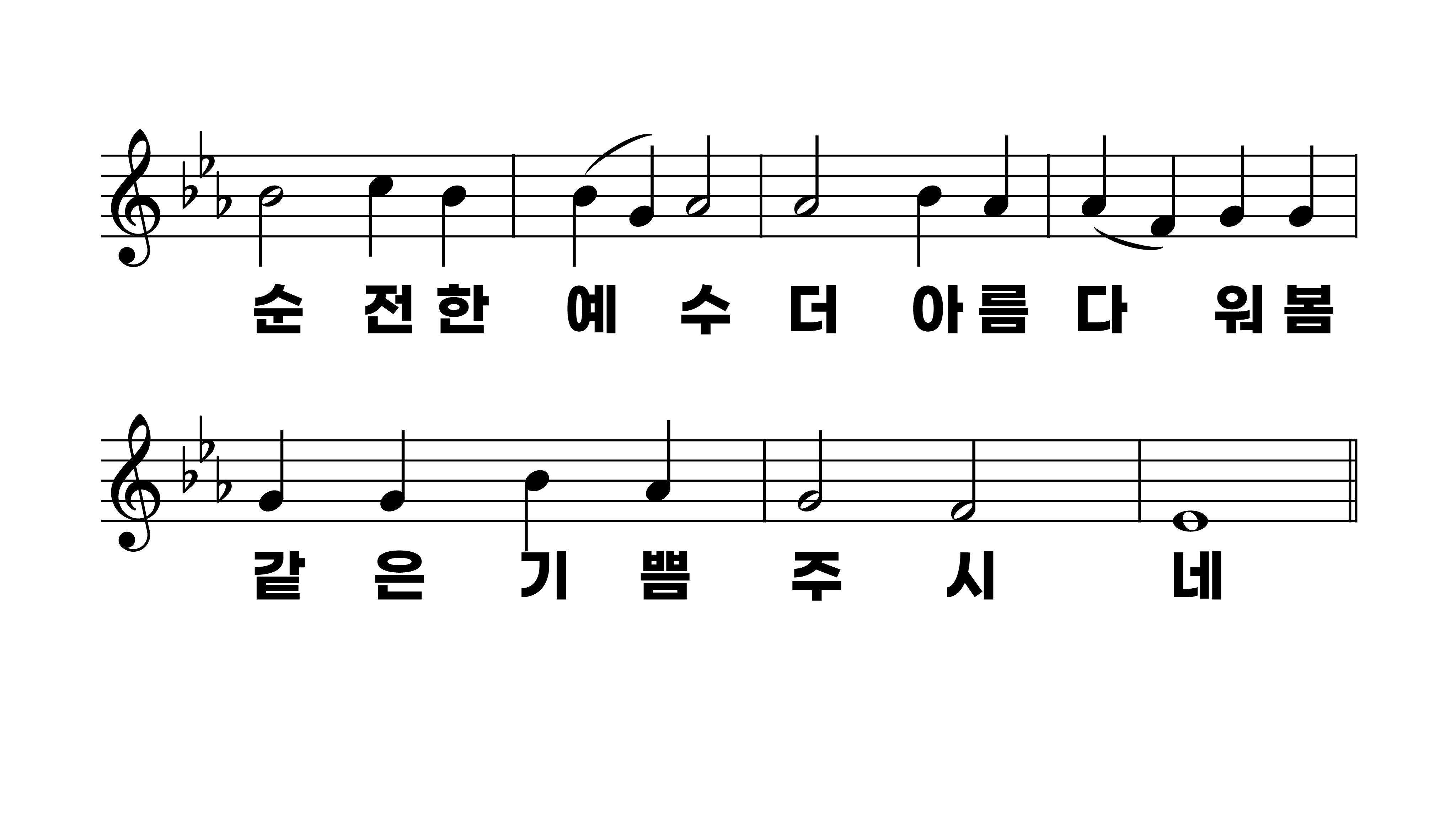 32장 만유의 주재
1.만유의주재
2.화려한동산
3.광명한해와
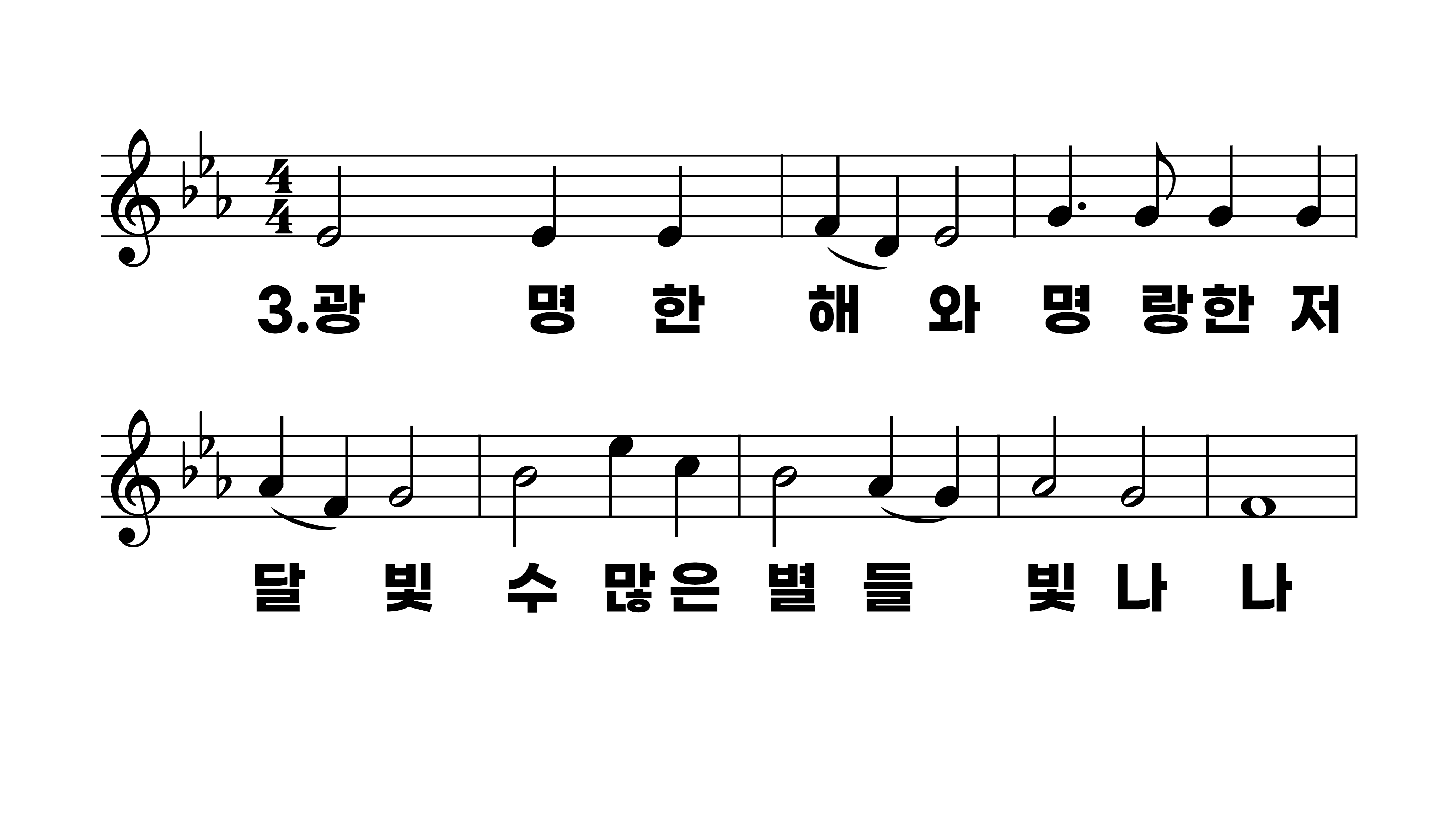 32장 만유의 주재
1.만유의주재
2.화려한동산
3.광명한해와
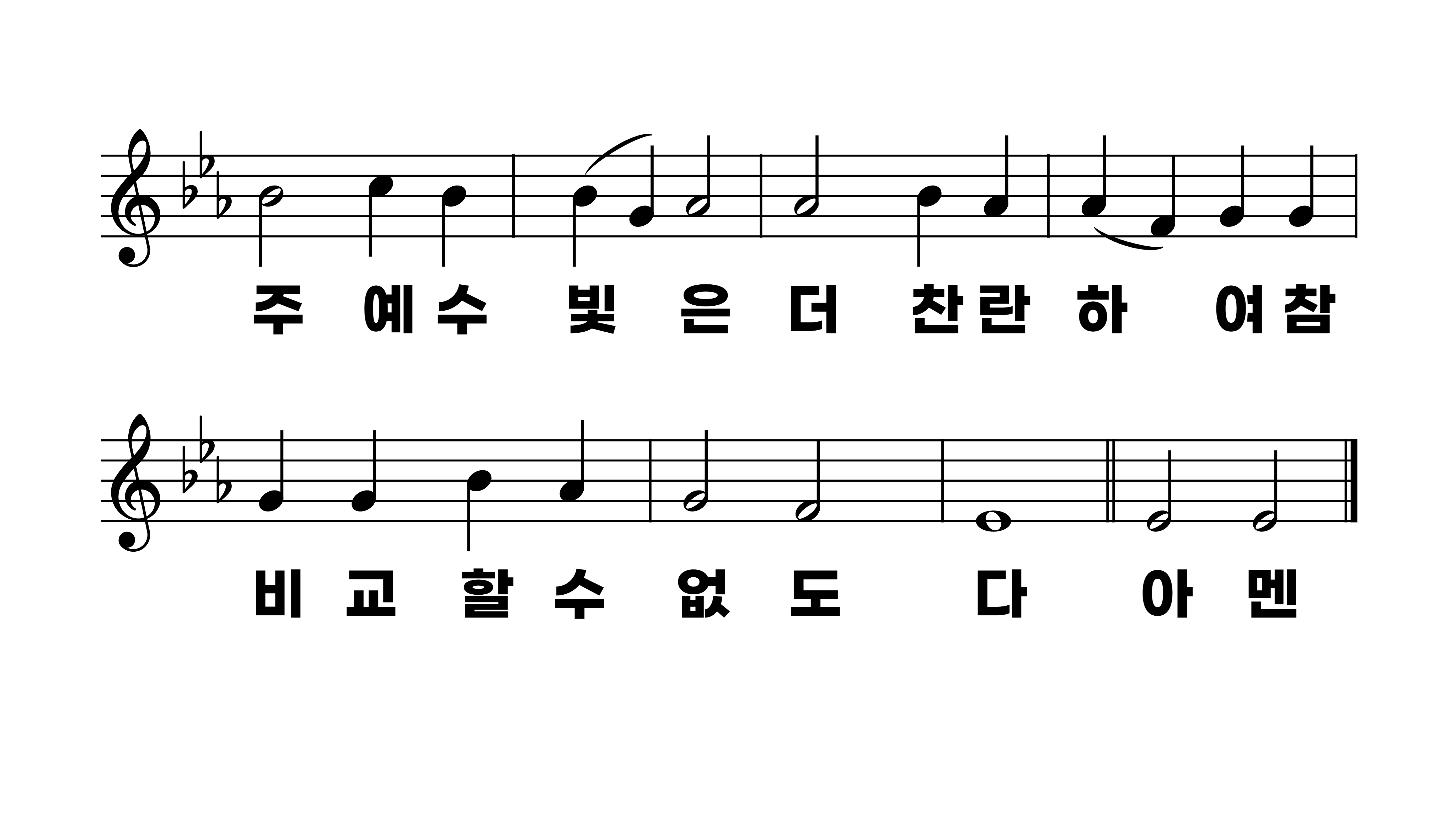 32장 만유의 주재
1.만유의주재
2.화려한동산
3.광명한해와